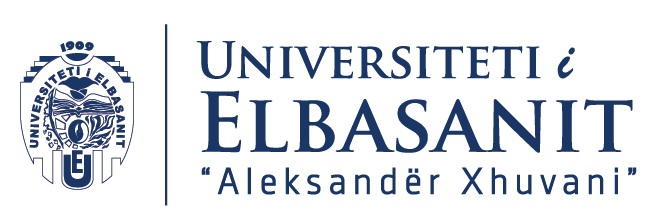 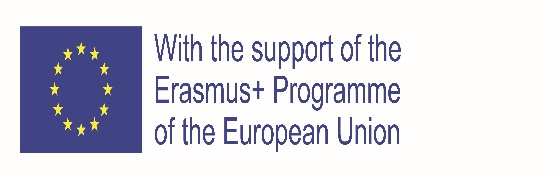 Procedurat e zgjerimit te BE dhe perafrimi i legjislacionit per realizimin e tregut te perbashket

BE dhe procedurat e Zgjerimit(XIV)
Integrimi europian dhe perafrimi i legjislacionit(XV)
Elbasan, 23 Shkurt 2023
“Aleksandër Xhuvani” University, Elbasan, Street “Ismail Zyma” 3001, tel :+355 54 252 593, Elbasan Albania, www.uniel.edu.al
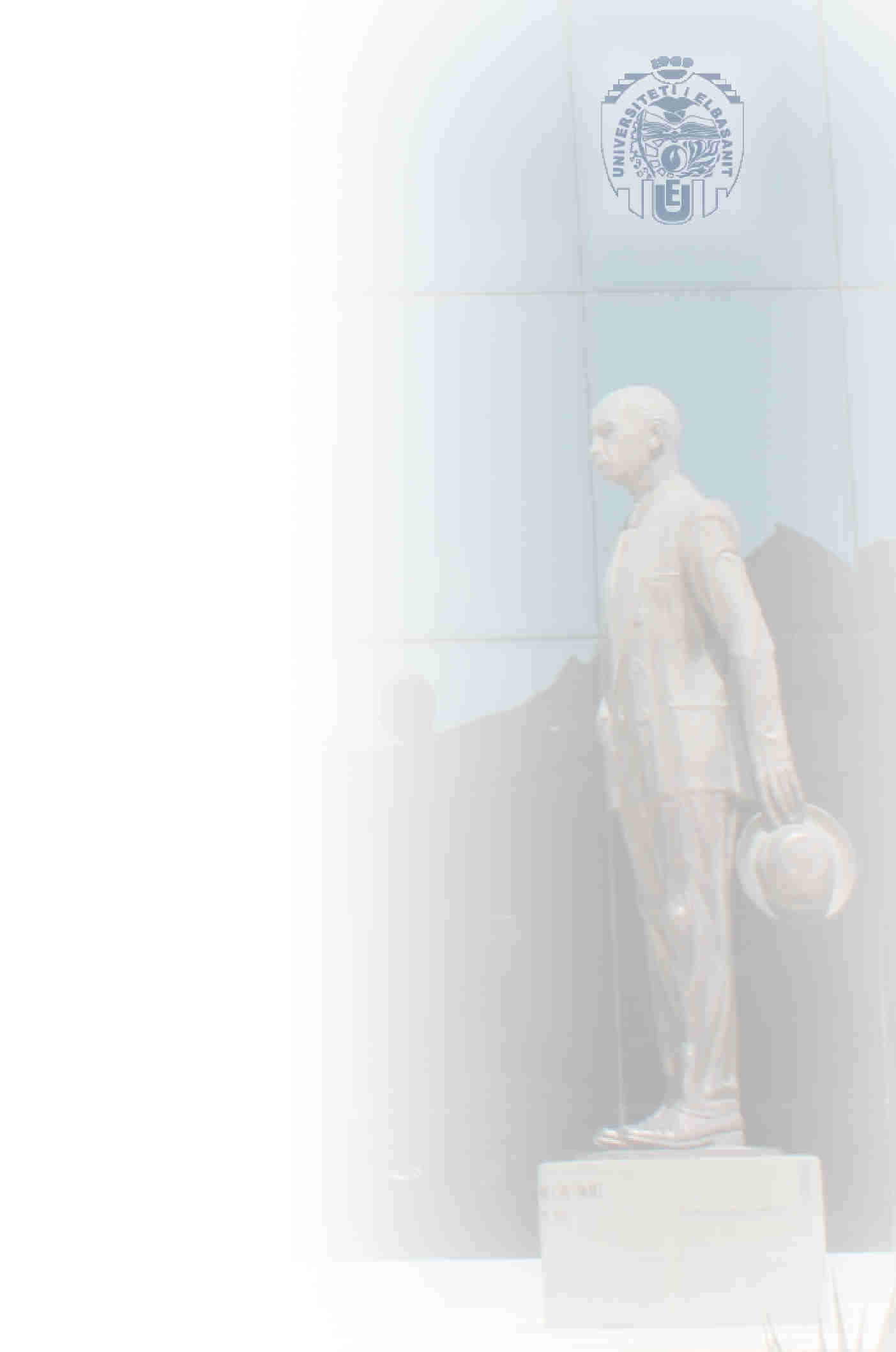 Kuadri normativ
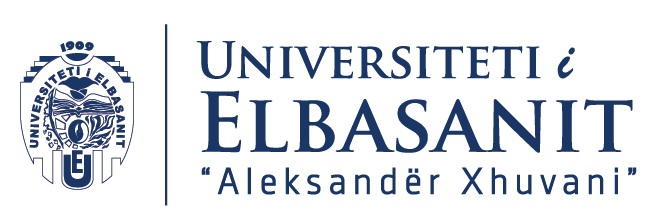 Rregullimi ne TBE
Nenet 2 dhe 49
Neni 2 TBE – vlerat e BE qe duhen permbushur
Bashkimi ka në themel vlerat e respektimit të dinjitetit të njeriut, lirisë, demokracisë, barazisë, shtetit të së drejtës dhe respektimit të të drejtave të njeriut, duke përfshirë të drejtat e personave që u përkasin pakicave. Këto vlera janë të përbashkëta për Shtetet Anëtare në një shoqëri në të cilën mbisundon pluralizmi, mosdiskriminimi, toleranca, drejtësia, solidariteti dhe barazia midis grave dhe burrave.
Neni 49 TBE – baza ligjore per anetaresim ne BE
“Çdo Shtet Europian, i cili respekton vlerat e përmendura në nenin 2 dhe është i angazhuar për nxitjen e tyre, mund të kërkojë të bëhet anëtar i Bashkimit. Parlamenti Europian dhe Parlamentet kombëtare njoftohen për këtë kërkesë. Shteti kërkues ia drejton kërkesën Këshillit, i cili vepron unanimisht, pasi konsultohet me Komisionin dhe pasi merr pëlqimin e Parlamentit Europian, i cili vepron me shumicën e deputetëve që e përbëjnë. Merren në konsideratë kushtet e pranueshmërisë të miratuara nga Këshilli Europian.
Kushtet e anëtarësimit dhe përshtatjet me Traktatet mbi të cilat është themeluar Bashkimi, që kërkon një anëtarësim i tillë, i nënshtrohen marrëveshjes midis Shteteve Anëtare dhe Shtetit kërkues. Kjo marrëveshje paraqitet për ratifikim në të gjitha Shtetet kontraktuese, në përputhje me kërkesat kushtetuese respektive të tyre.”

Keshilli Europian vendos kriteret qe duhet te respektohen 
Shteti te jete Europian
Te respektoje vlerat e nenit 2 TBE
2
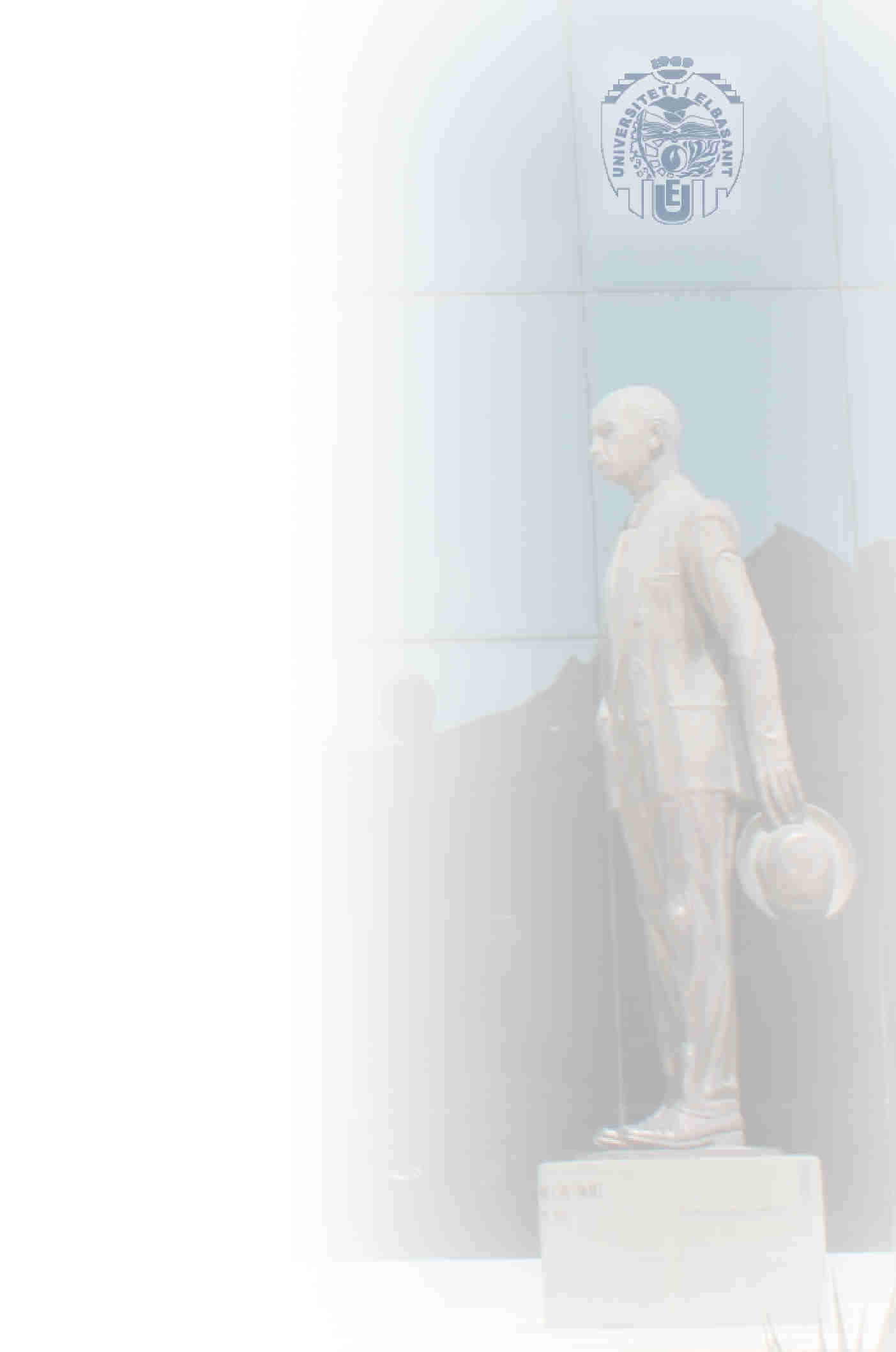 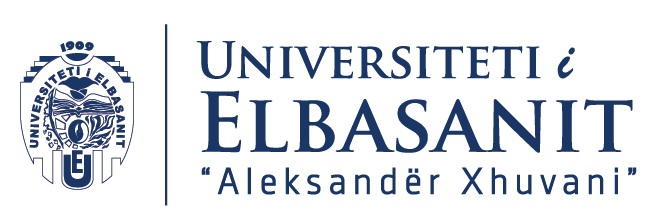 Kuadri normativ - Kriteret
Keshilli Europian percakton kriteret per tu perzgjedhur nga BE
Kriteret e Kopenhagen (Mbledhja e Keshillit Europian ne Kopenhagen ne Qershor 1993)
Pasja e institucioneve stable qe garantojne demokracine, shtetin e se drejtes, te drejtat e njeriut dhe mbrojne minoritetet
Ekonomi tregu funksionale dhe kapacitetin te perballen me konkurencen e lire dhe forcat e tregut ne BE 
Mundesine qe te marrin persiper dhe implementojne ne menyre efektive detyrimet e anetaresimit, perfshire qellimin e bashkimit politik, ekonomik dhe monetar. 
Keshilli Europian I Madridit Dhjetor 1995
Te jene te gatshem te zbatojne legjislacionin e BE 
Te garantojne qe transpozimi I se drejtes se BE ne shtetin e tyre eshte I implementuar dhe zbatohet ne menyre efektive nepermjet nje structure administrative dhe gjyqesore adekuate
Vleresimi nese kriteret e adesionit permbushen nga vendi kandidat i takon BE
Vleresimi behet duke paramentruar kriteret sipas shteteve me formulen “merit based evaluation” per secalin aplikant
3
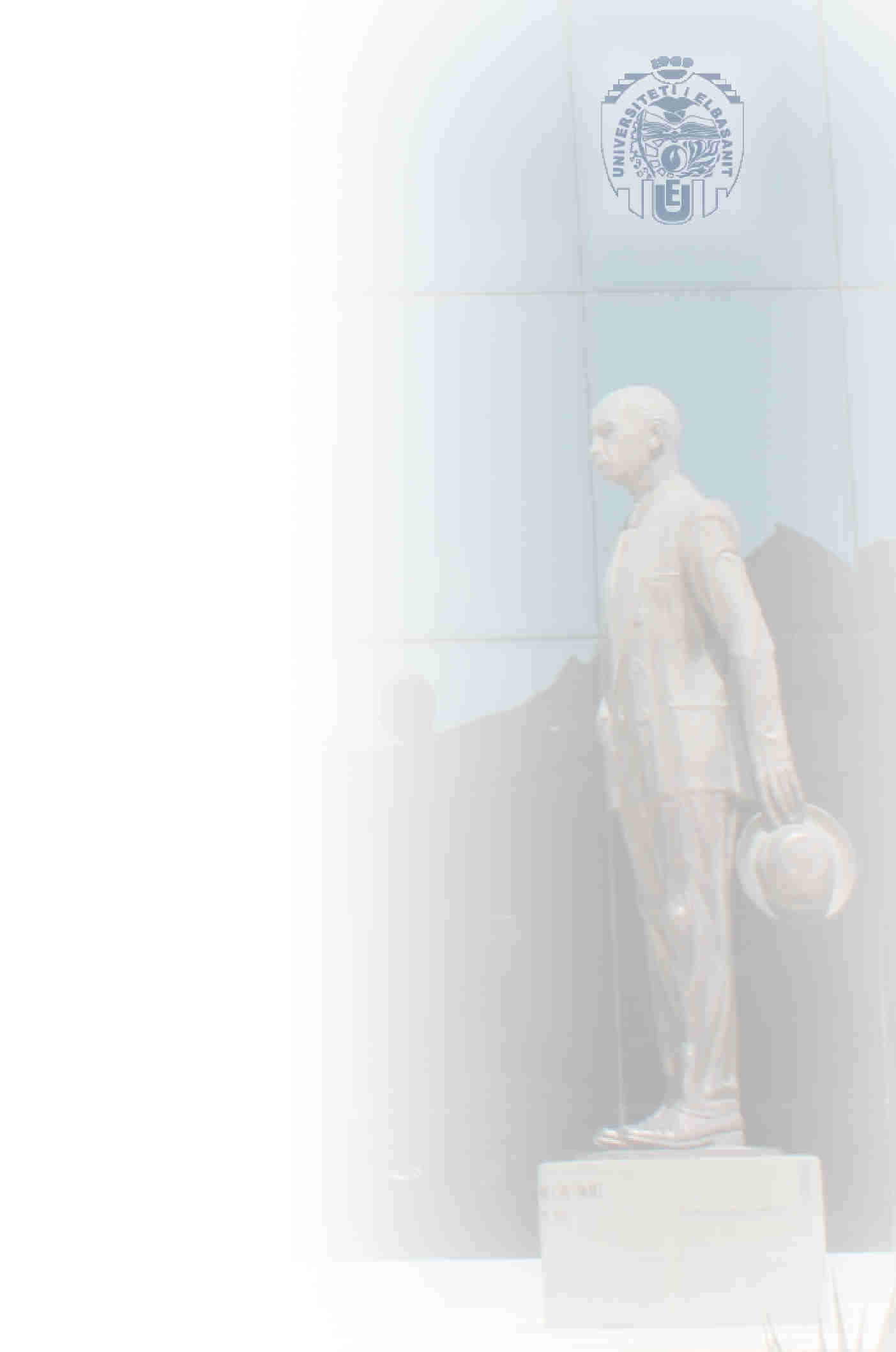 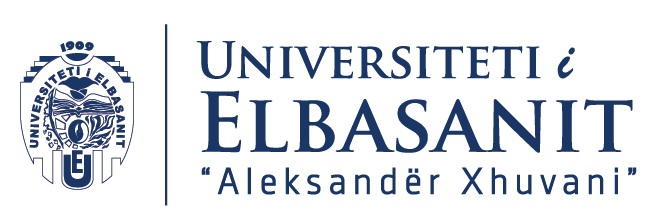 Procedura e anetaresimit
Aplikimi i Shtetit 
Keshilli i BE merr aplikimin dhe informon Parlamentin, Komisionin dhe parlamentet e vendeve antare
Opinioni i Komisionit Europian
Marrja e statusit te vendit Kandidat
 nga Keshilli i BE me unanimitet
Celja e negociatave
Mbas vendimit unanim te Keshillit te BE
Nepermjet konferencave nderqeveritare midis qeverive te vendeve te BE dhe Shtetit kandidat
Acquis perbehet nga 35 tematika per nje negocim efektiv
35 kapituj negocimi
Screening report per cdo njerin nga kapitujt per tu kuptuar qarte progresi ne permbushjen e kritereve
Mbyllja e kapitullit te negocimit ne menyre provizore vetem kur shteti kandidat tregon se ka arritur progresin e nevojshem
Adoptimi I acquis ne ate kapitull
Monitorim konstant per implementimin e acquis
Marreveshjet transitore
Per futjen ne menyre graduale te disa parashikimeve ne nermativen e BE ne shtetin kandidat . Per ti dhene kohe shtetit te adaptohet pa problematika te brendshme
Aderimi/Antarsimi
Traktat qe firmoset kur jane mbyllur negociatat
Pranohet nga Keshilli I BE, ok nga Parlamenti Europian
Ratifikohet nga  shtetet antare
Procesi per Ballkanin perendimor si proces I vecante
4
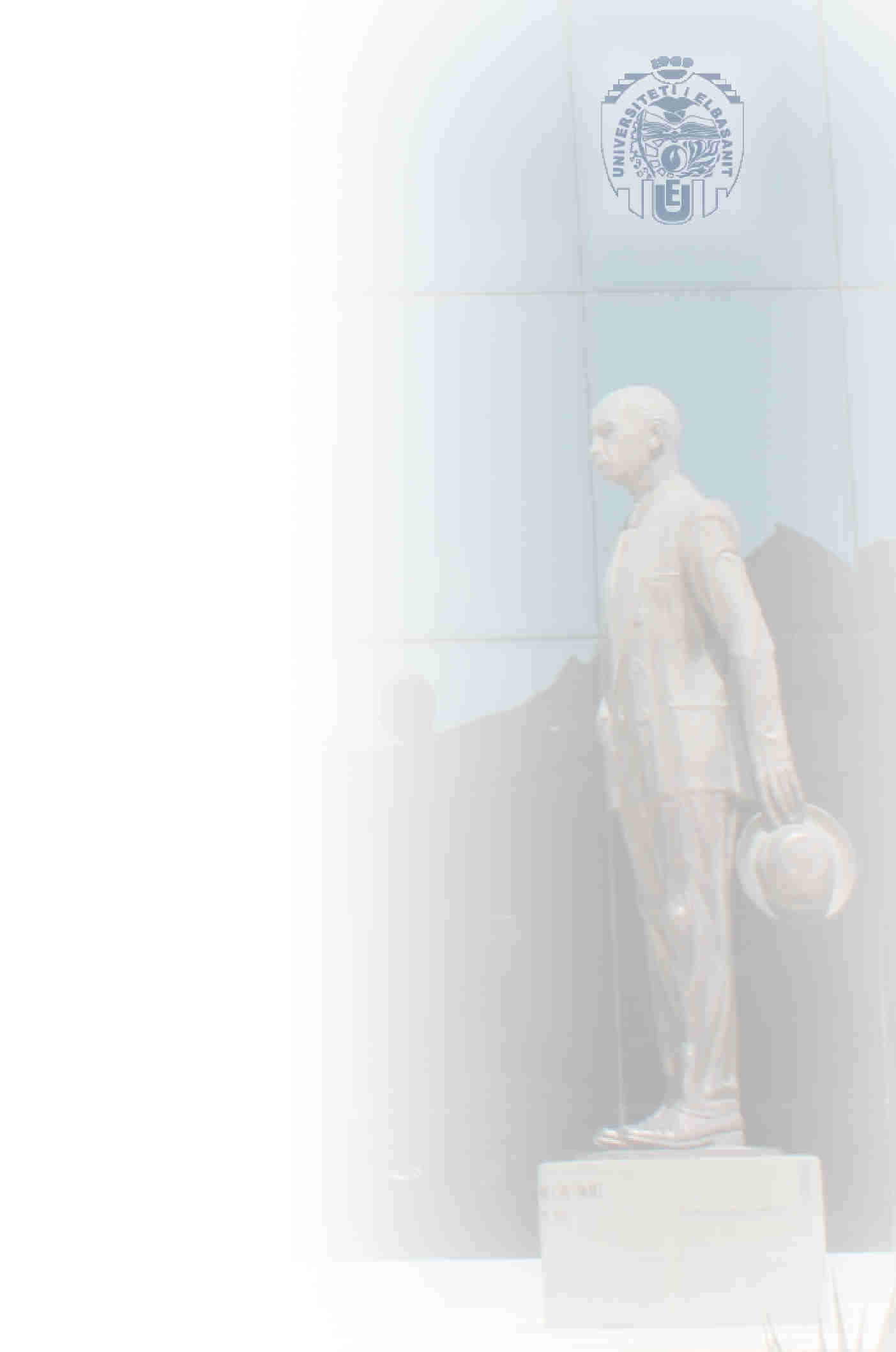 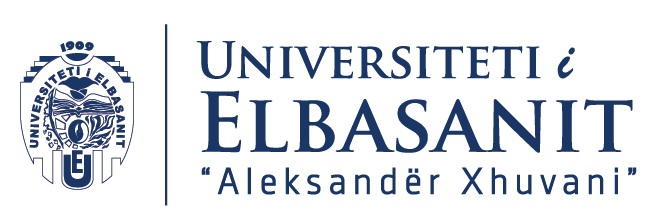 Institucionet – Roli i Komisionit
Me rendesi te vecante eshte roli i Komisioni Europian
European Neighbourhood Policy and Enlargement Negotiations (DG NEAR)
Politika e zgjerimit
Vendet e Ballkanit perendimor
Turqia
Gjeorgjia 
Moldavia
Ukraina
Instrumentat dhe veprimi
Koordinimi me kandidatet e BE dhe kandidatet potenciale
IPA (Instruments of pre-accession)
Ndihme financiare dhe teknike per reforma ne kuader te integrimit
Aktualisht IPA III (2021-2027)
Baza ligjore per integrimin TRAKTATI
Objetktivat e BE me vendet fqinje dhe kandidatet
Paqe dhe stabilitet ne vendet fqinje
Permiresimi cilesise se jeteses
Rritja e prosperitetit dhe mundesive per bizneset europiane dhe qytetaret
Mentorimi, suporti dhe monitorimi i ndryshimeve ne vendet qe kane deshire te aderojne ne BE duke I parametruar me vlerat, ligjet dhe standartet e BE
5
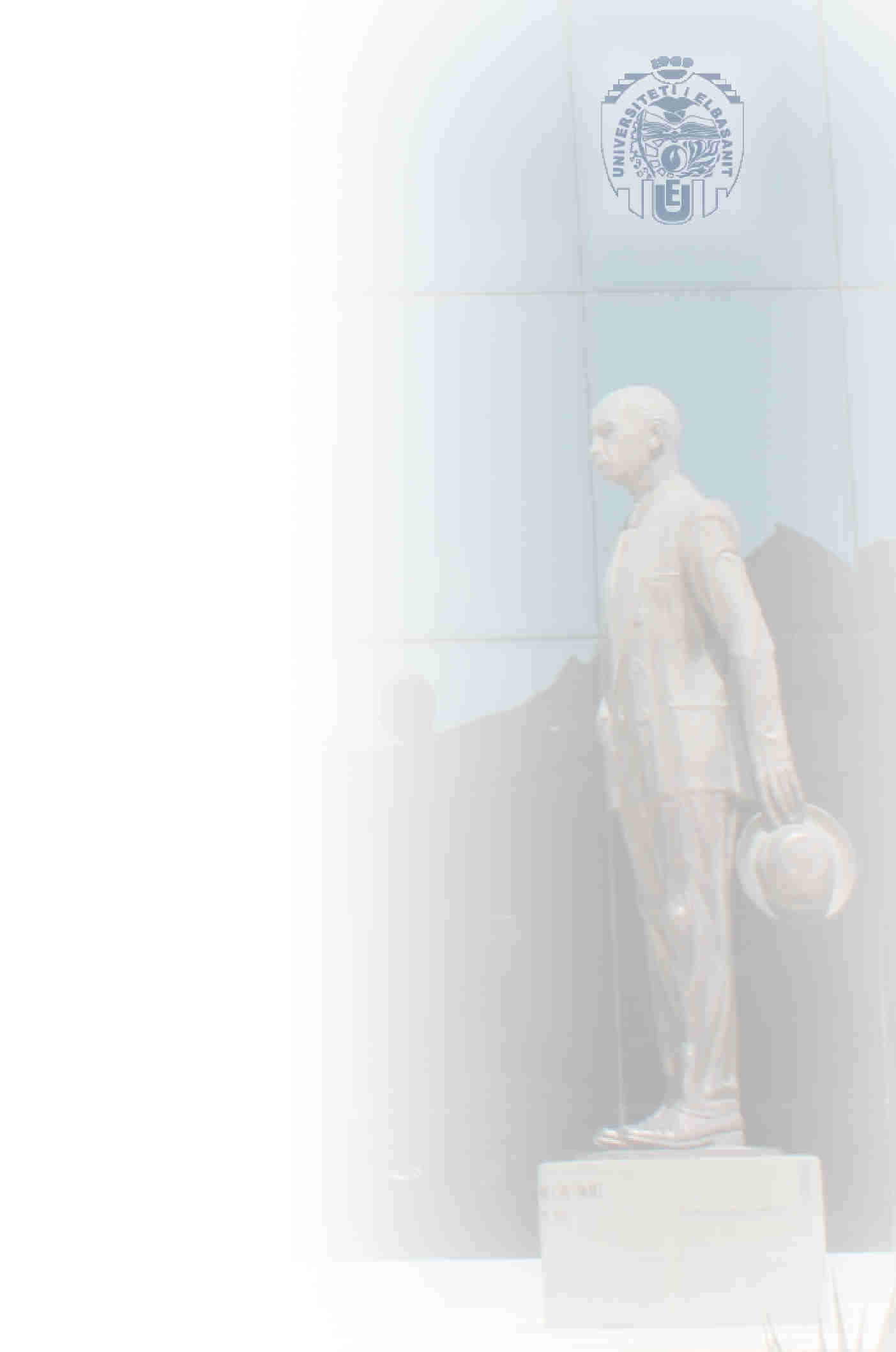 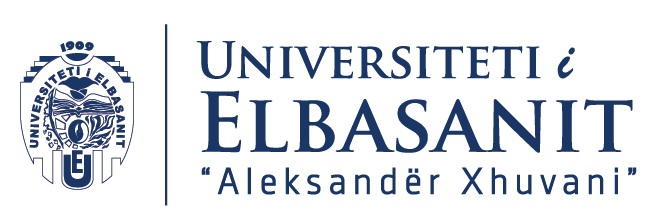 Proces i vecnate per Ballkanin perendimor
Kuadri i vecante i procesit te stabilizim asociiimit
3 qwllime
Stabilizimi  I vendeve ne aspektin politik dhe kalimi nga tranzicioni ne ekonomine e tregut 
Promovimi I bashkepunimit rajonal 
Mundesia per anetaresim ne BE 
Partneritet BE – Ballkani perendimor
Aksesi ne tregun europian pa dogane
Asistence ekonomike dhe financiare
Asistence per rindertim, zhvillim dhe stabilizim
Marreveshje te stabilizim asociimit 
 nisme ne 1999 dhe forcuar ne summitin e Selanikut ne 2003 

MSA me Shqiperine ne 2006
6
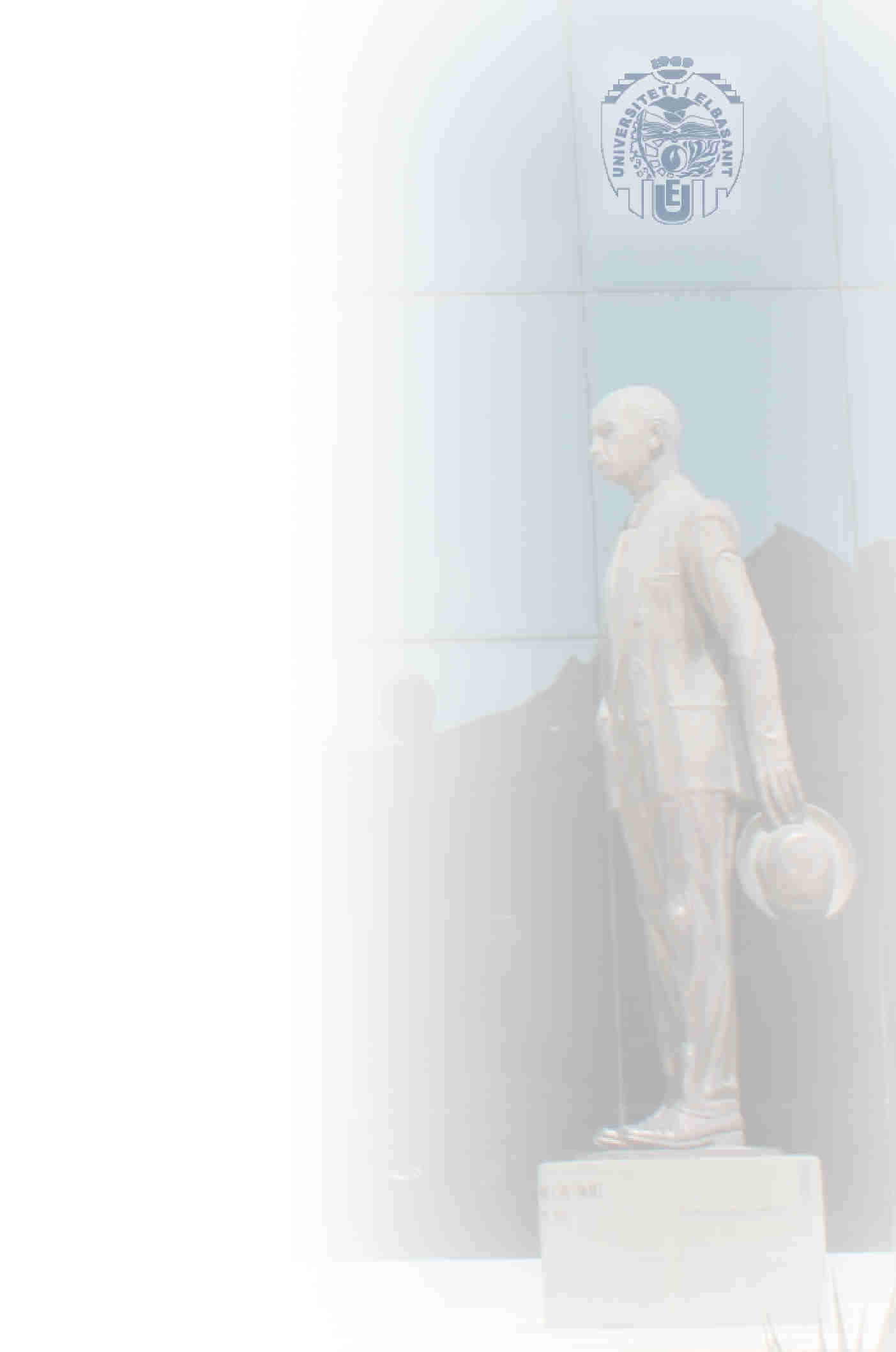 Leksioni ne tekst dhe Leksioni i ardhshem
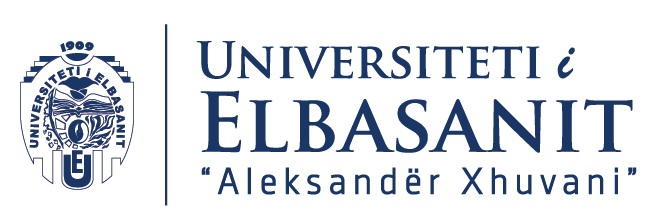 Leksioni aktual (XIV)
BE dhe procedurat e Zgjerimit(XIV)
Materiali: 
Leksioni i ardhshem 
Integrimi europian dhe perafrimi i legjislacionit(XV)
Detyra per javen tjeter
Lexoni, analizoni dhe komentoni raportet e Komisionit Europian te cituara ne kete leksion
7
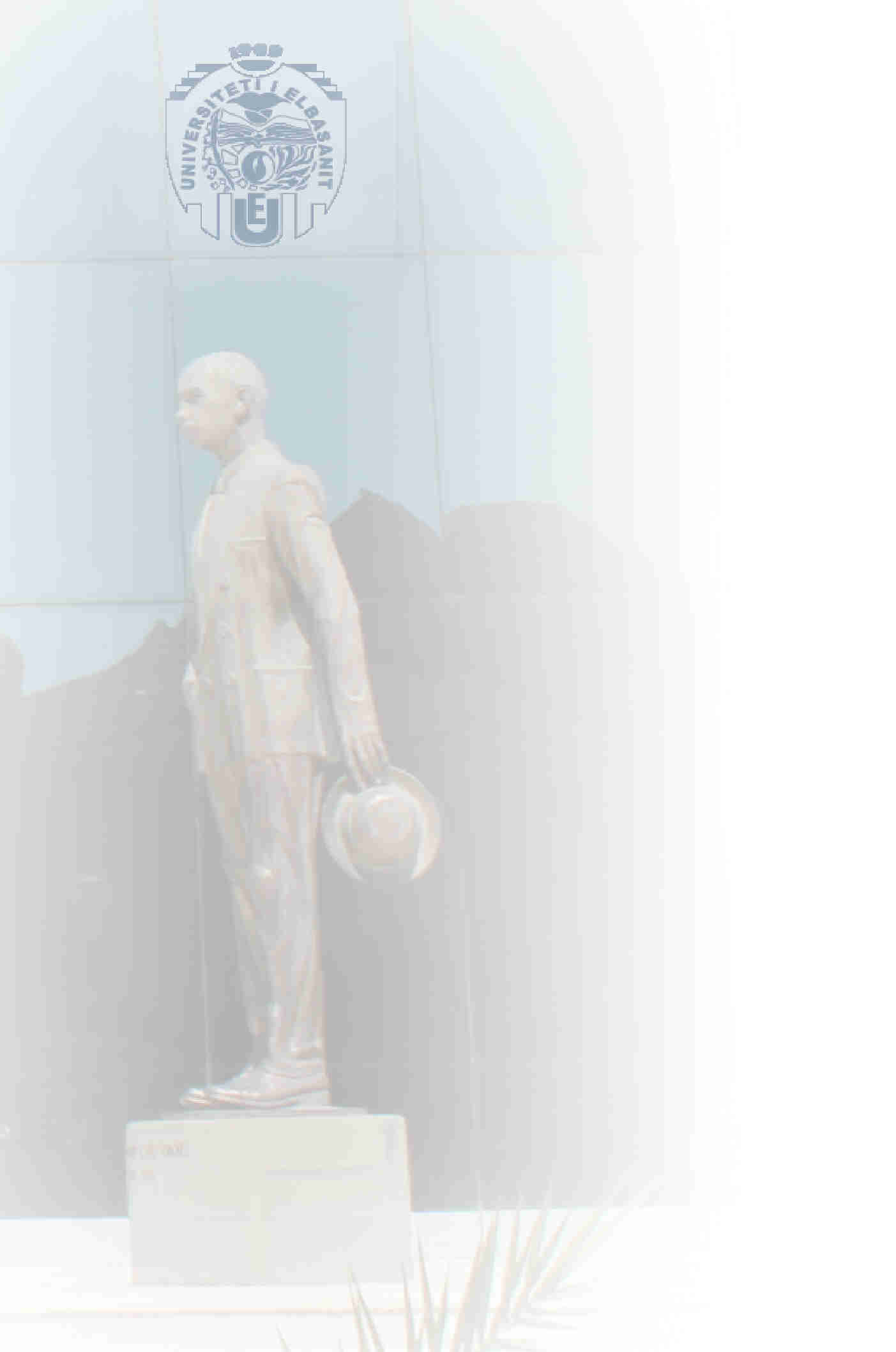 Contacts:
Thank you for your attention!
Any question ?

Assoc. Prof. Dr. Av. Arber Gjeta
Chair JM in EU Law 
Department of Law
Faculty of Economy
University of Elbasan
arber.gjeta@uniel.edu.al
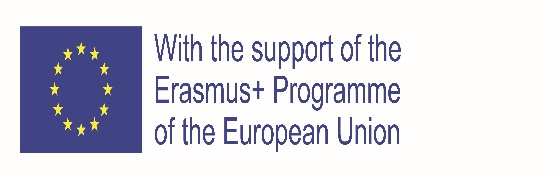 8